seasons!
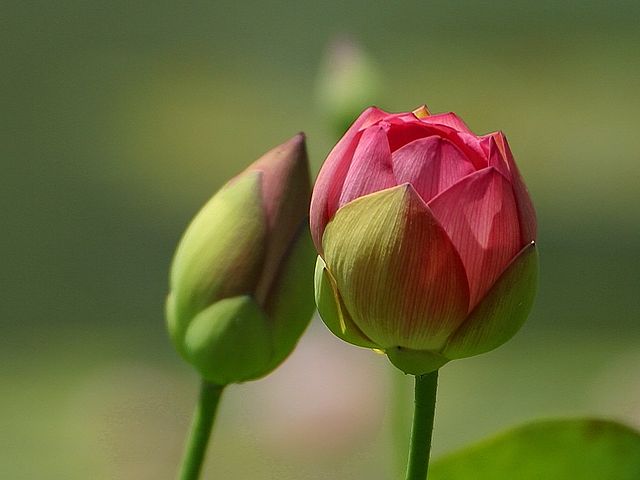 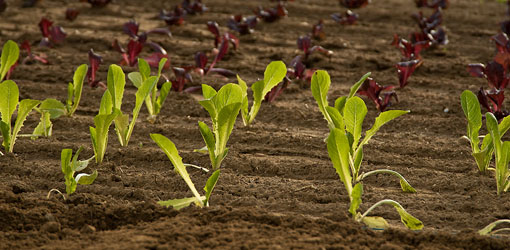 spring
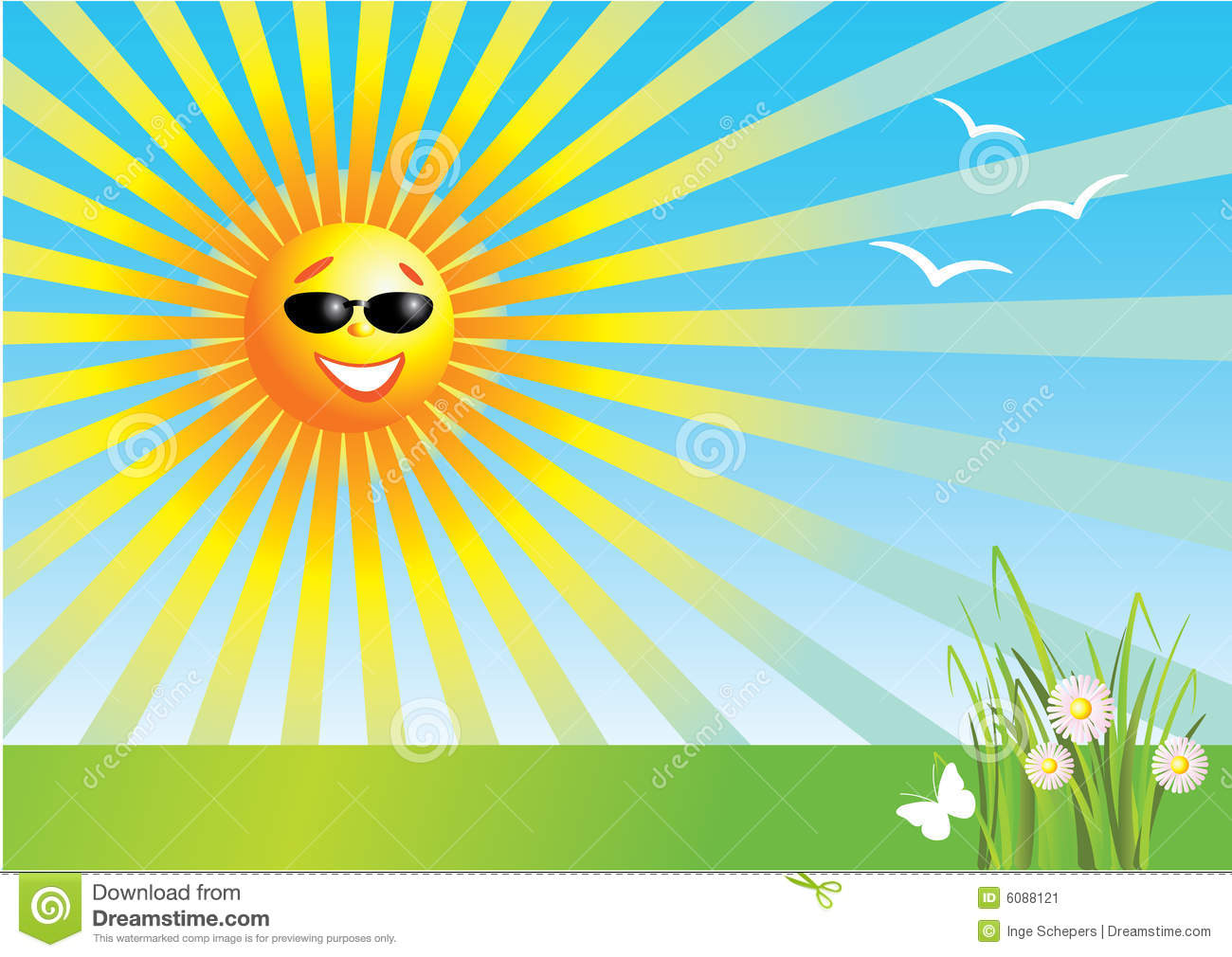 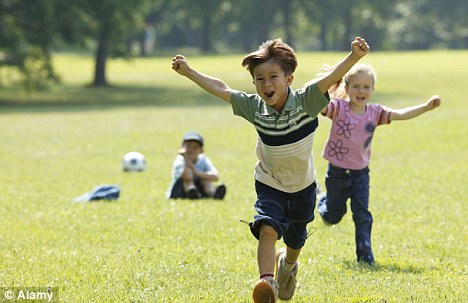 summer
autumn
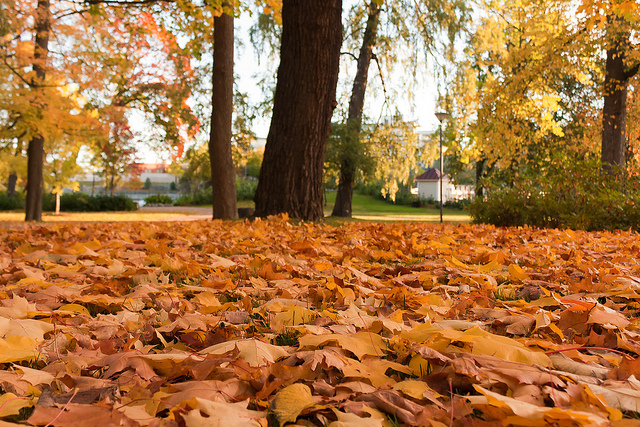 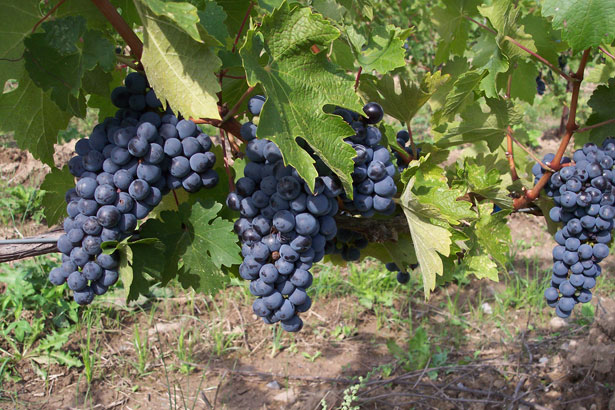 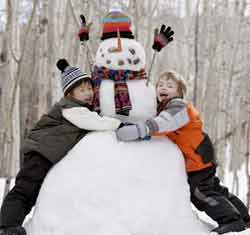 winter
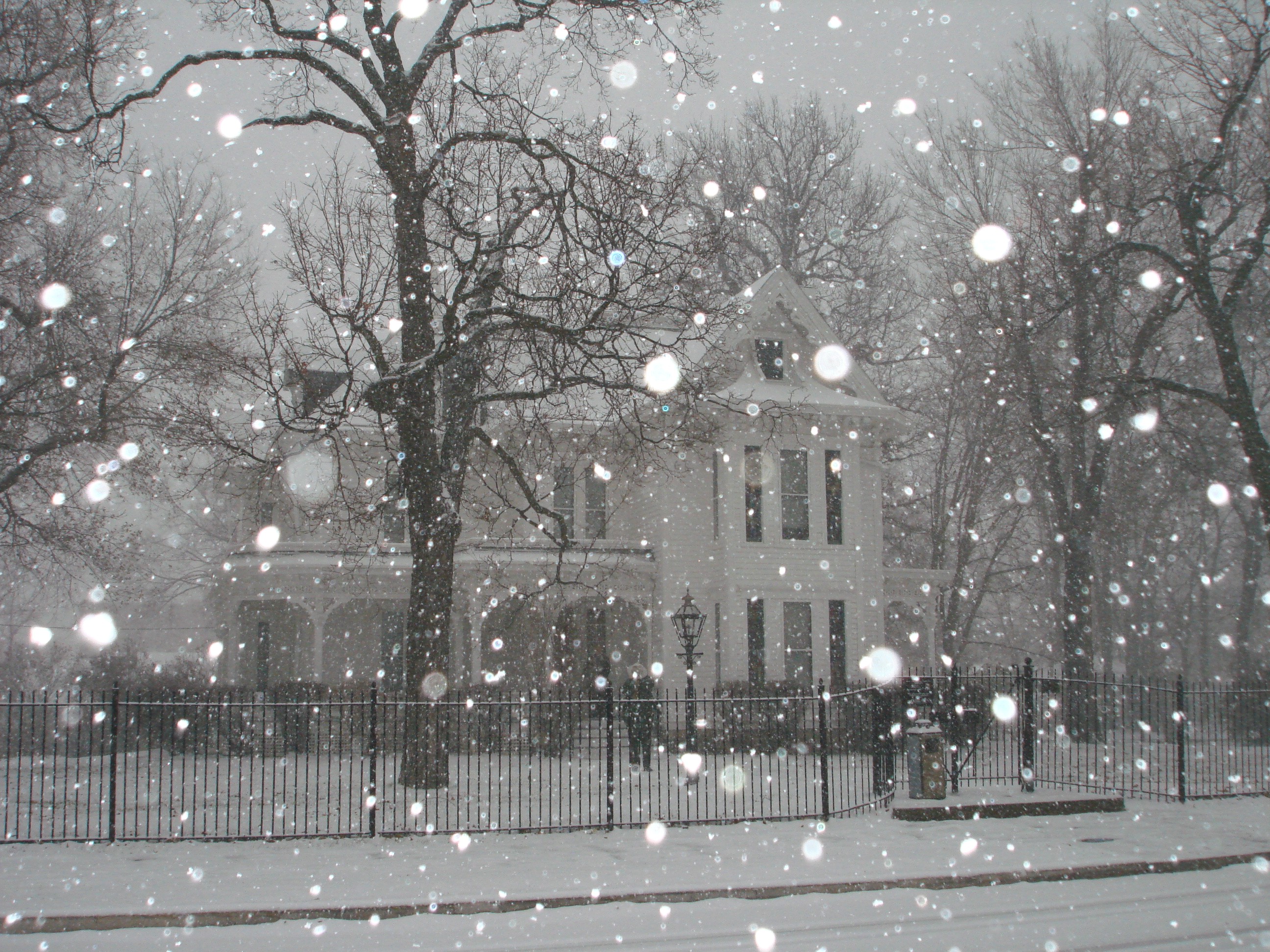 vocabulary!
hole
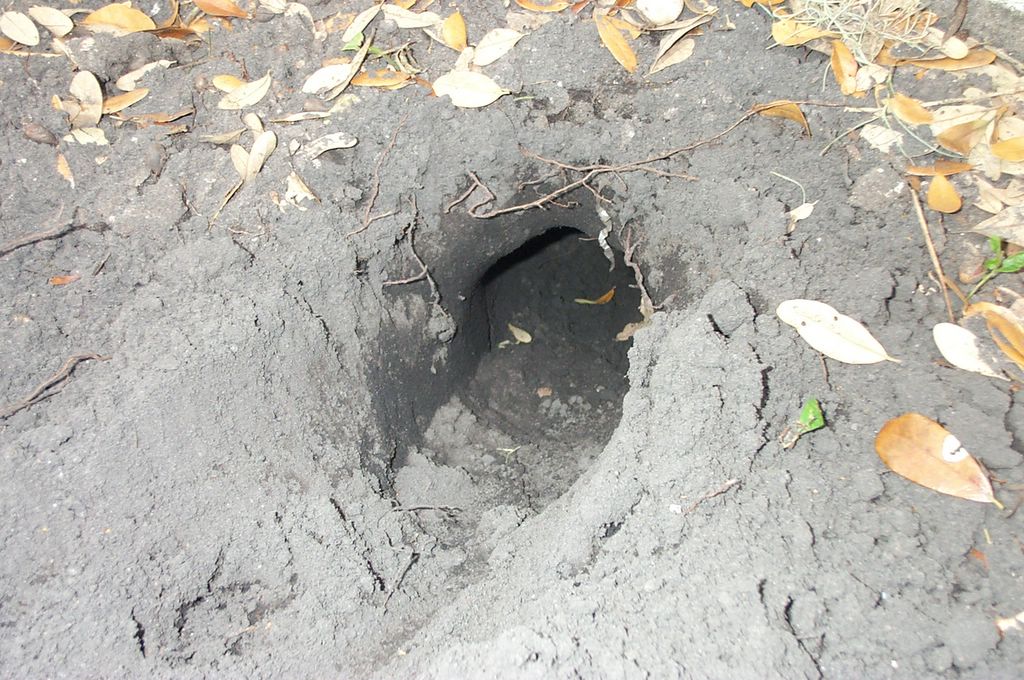 nature
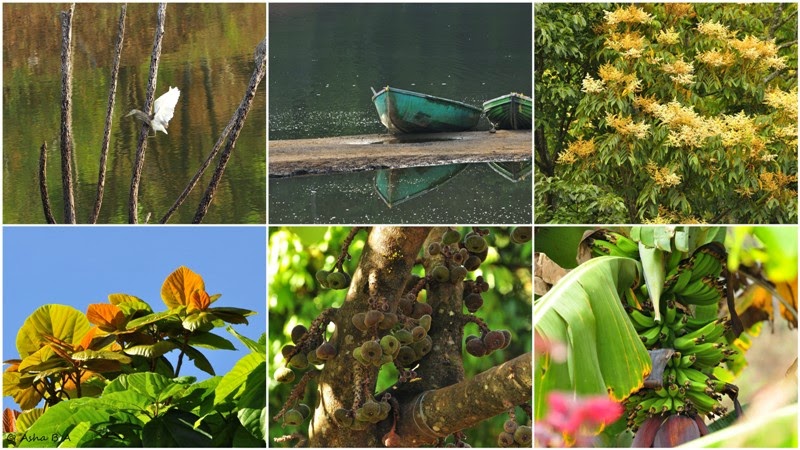 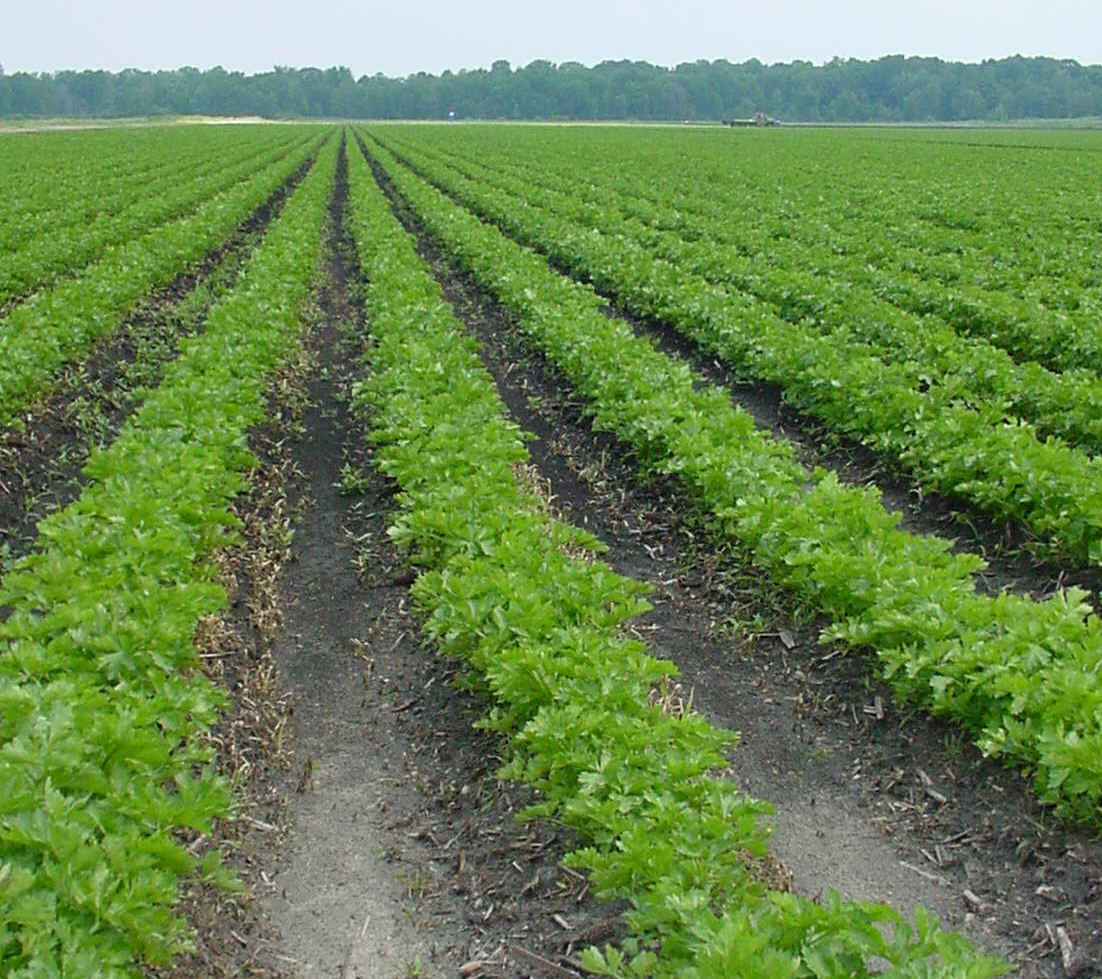 crops
top?
or
bottom?
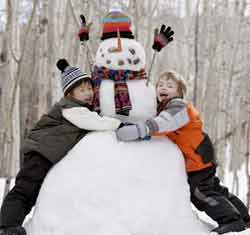 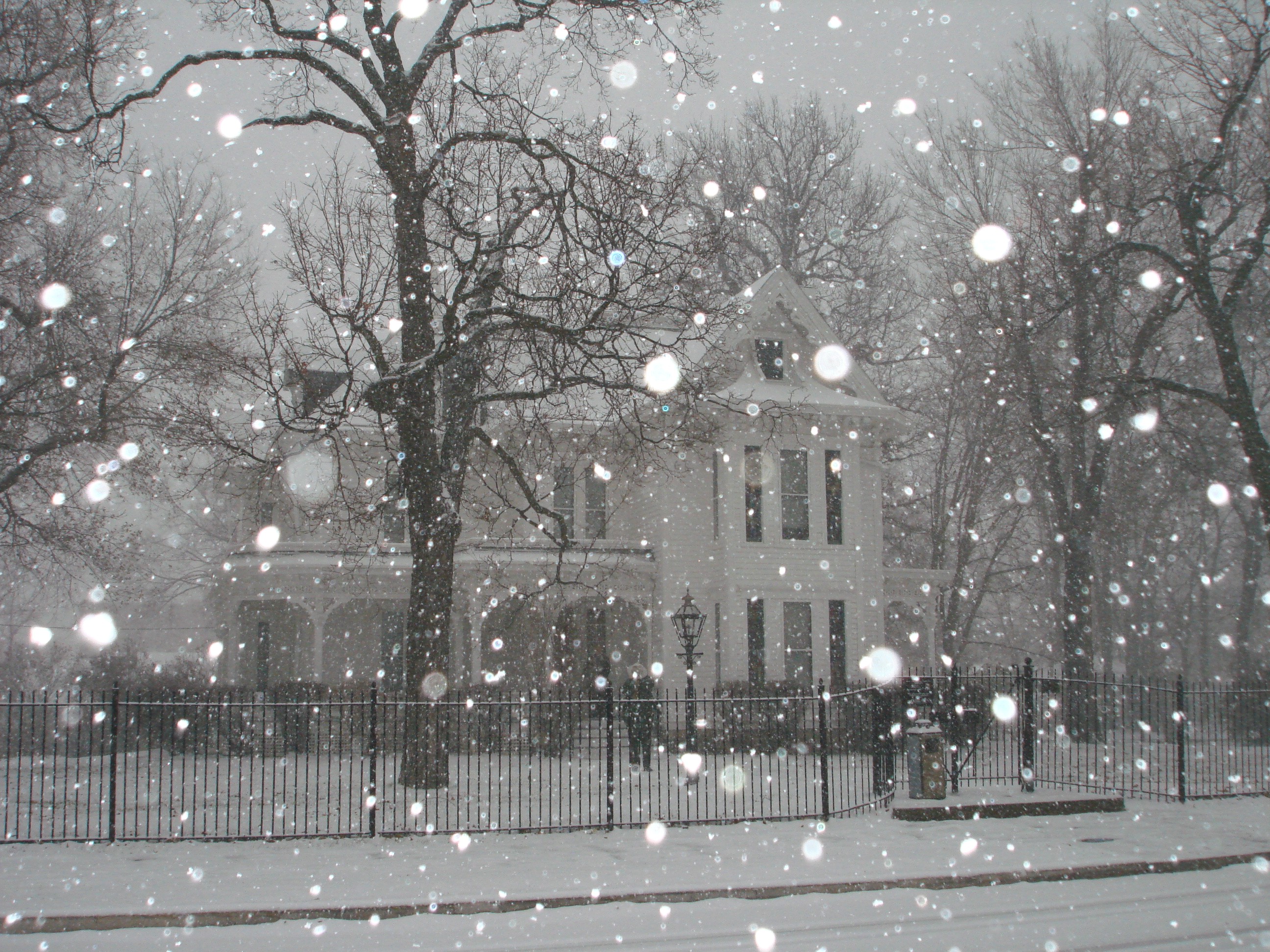 autumn
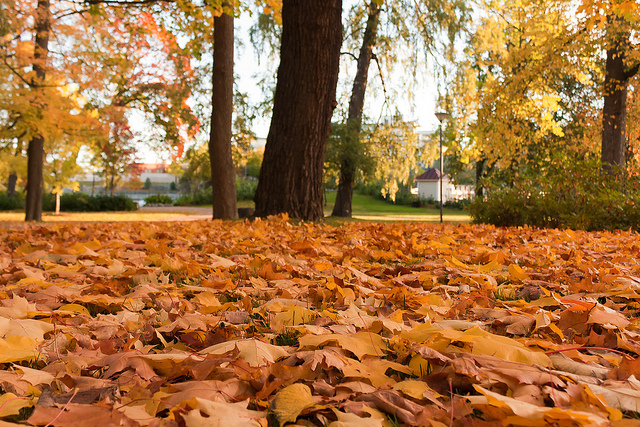 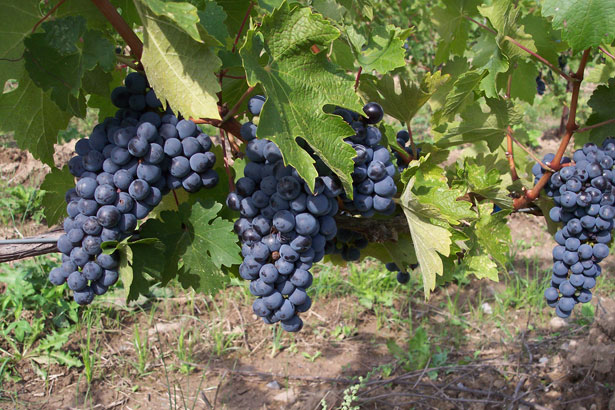 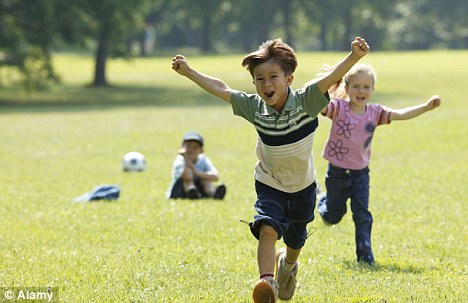 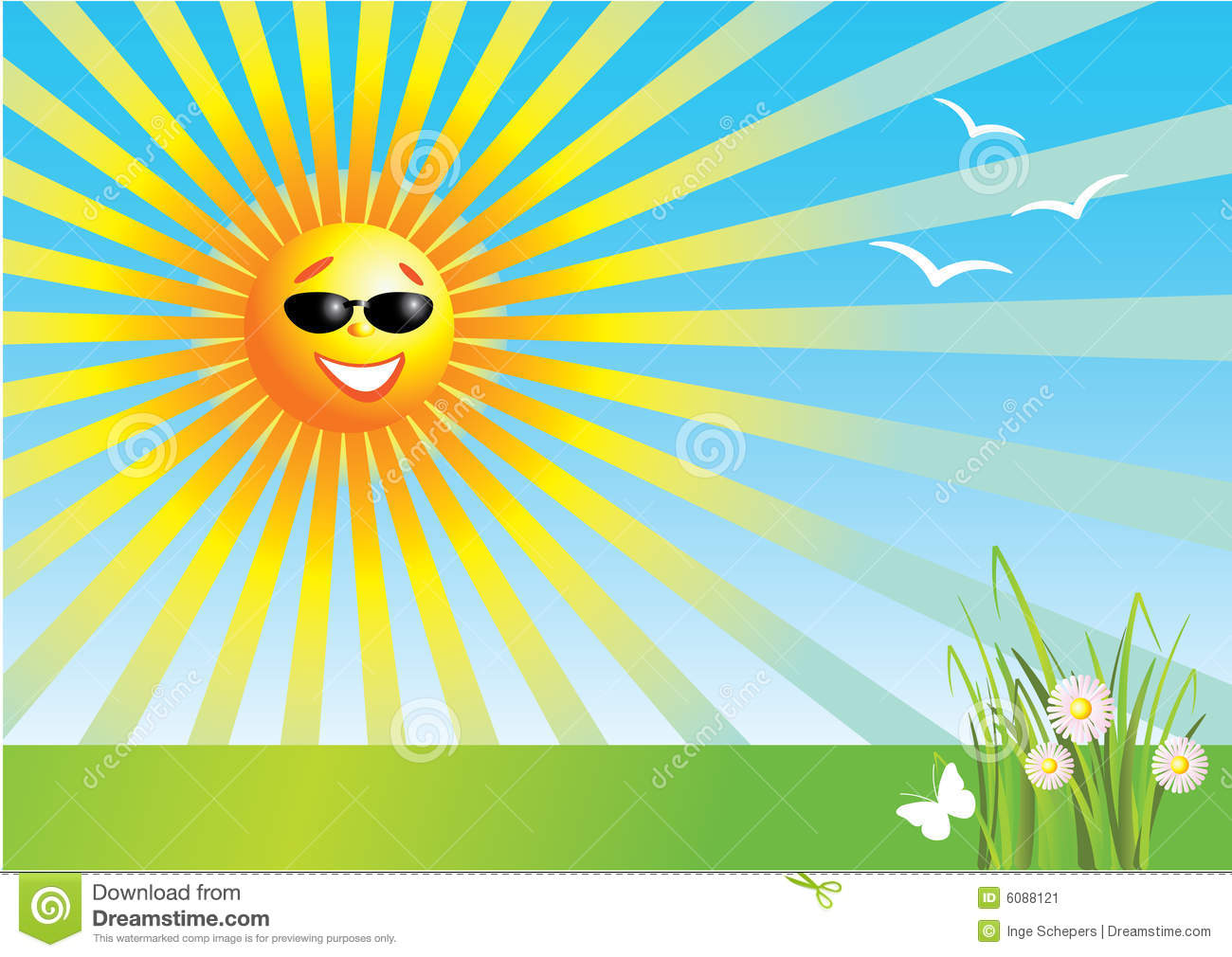 spring
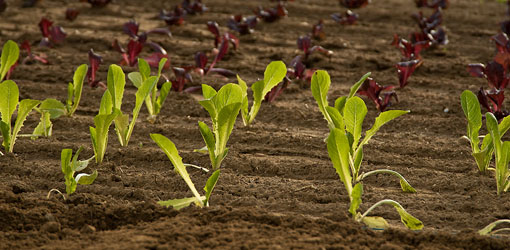 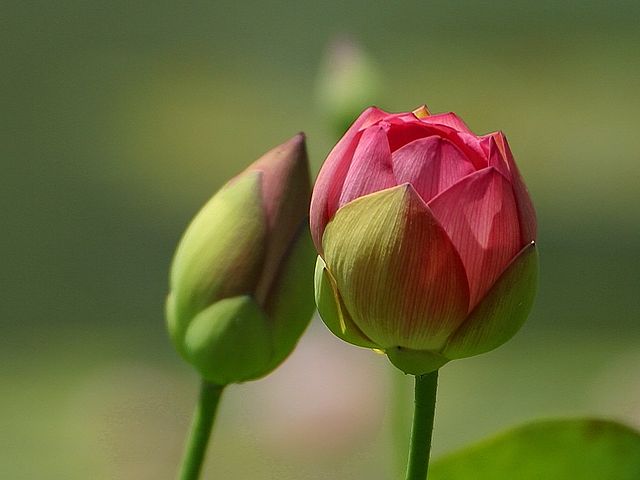 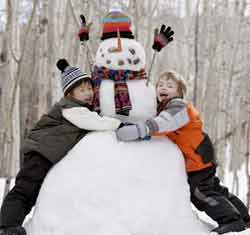 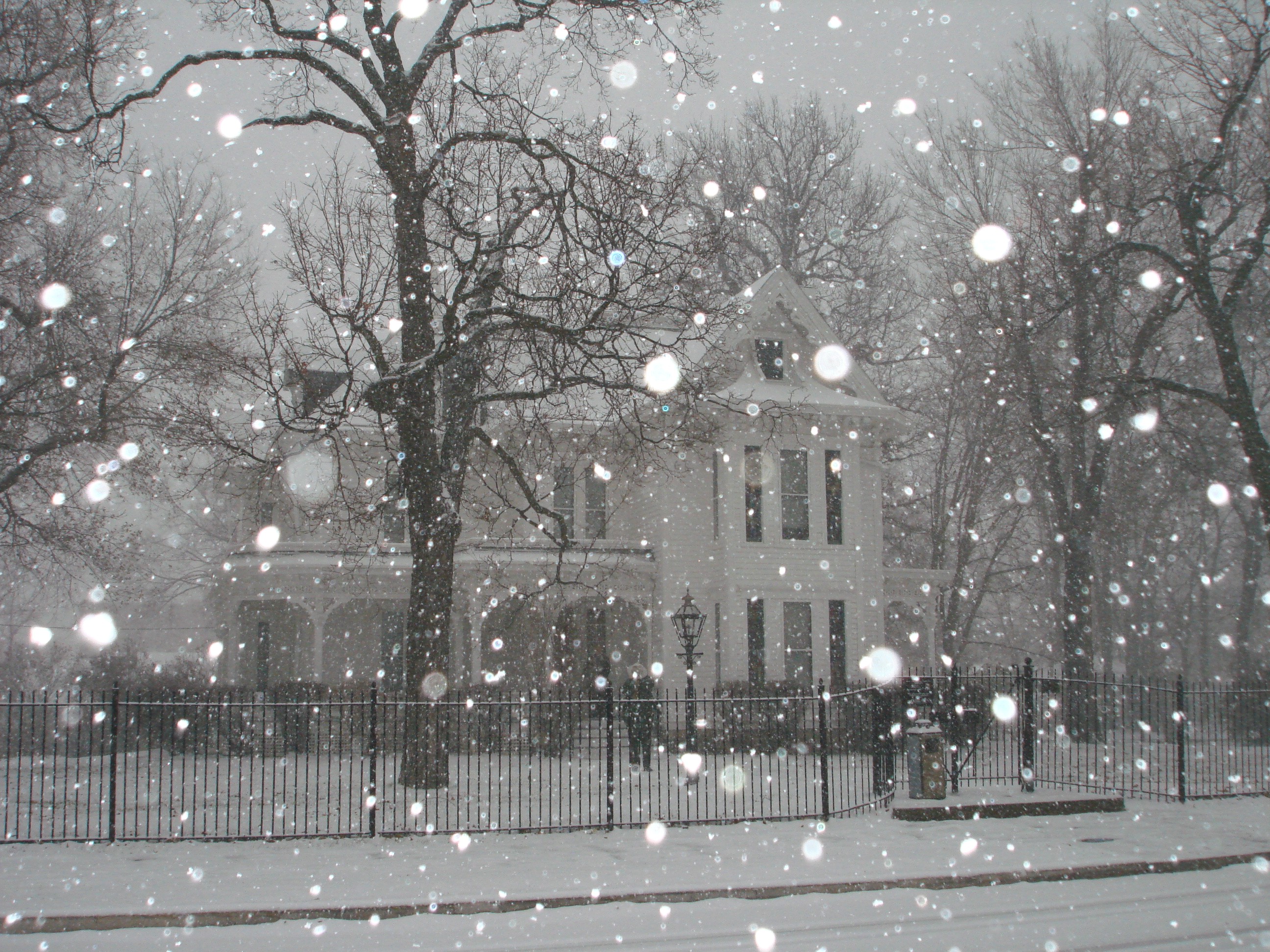 winter
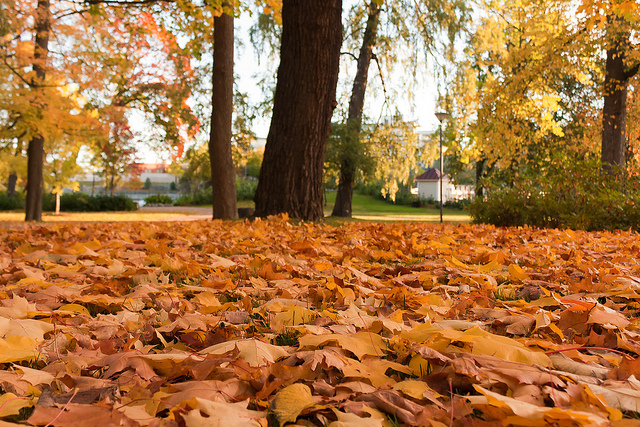 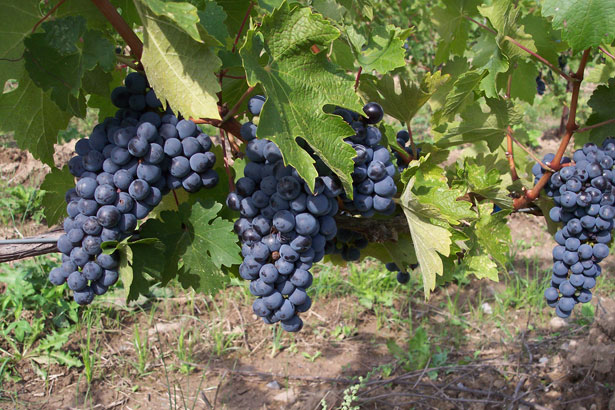 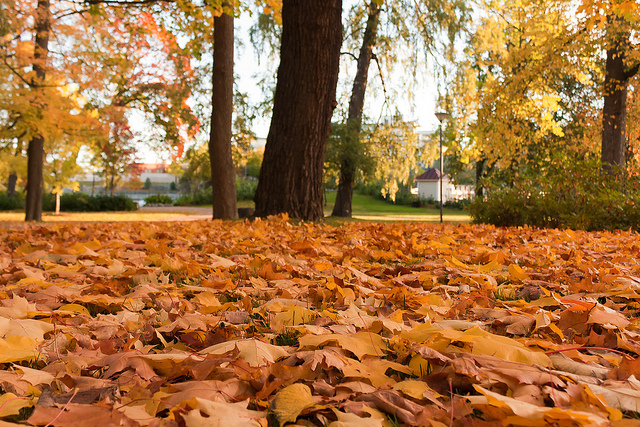 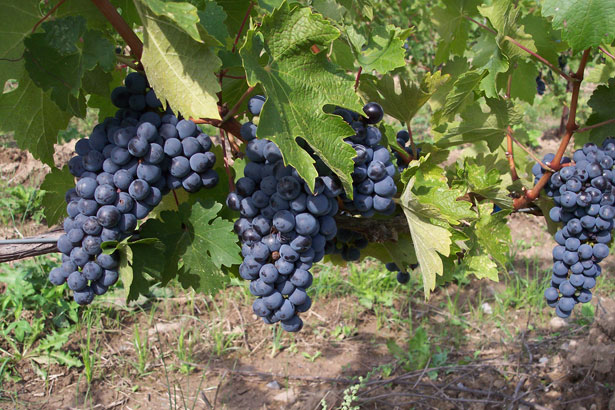 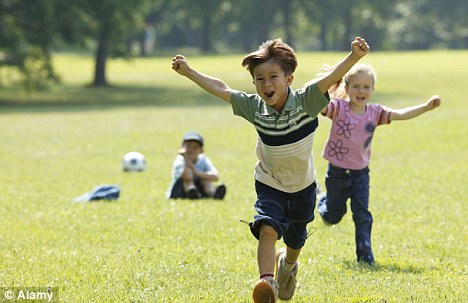 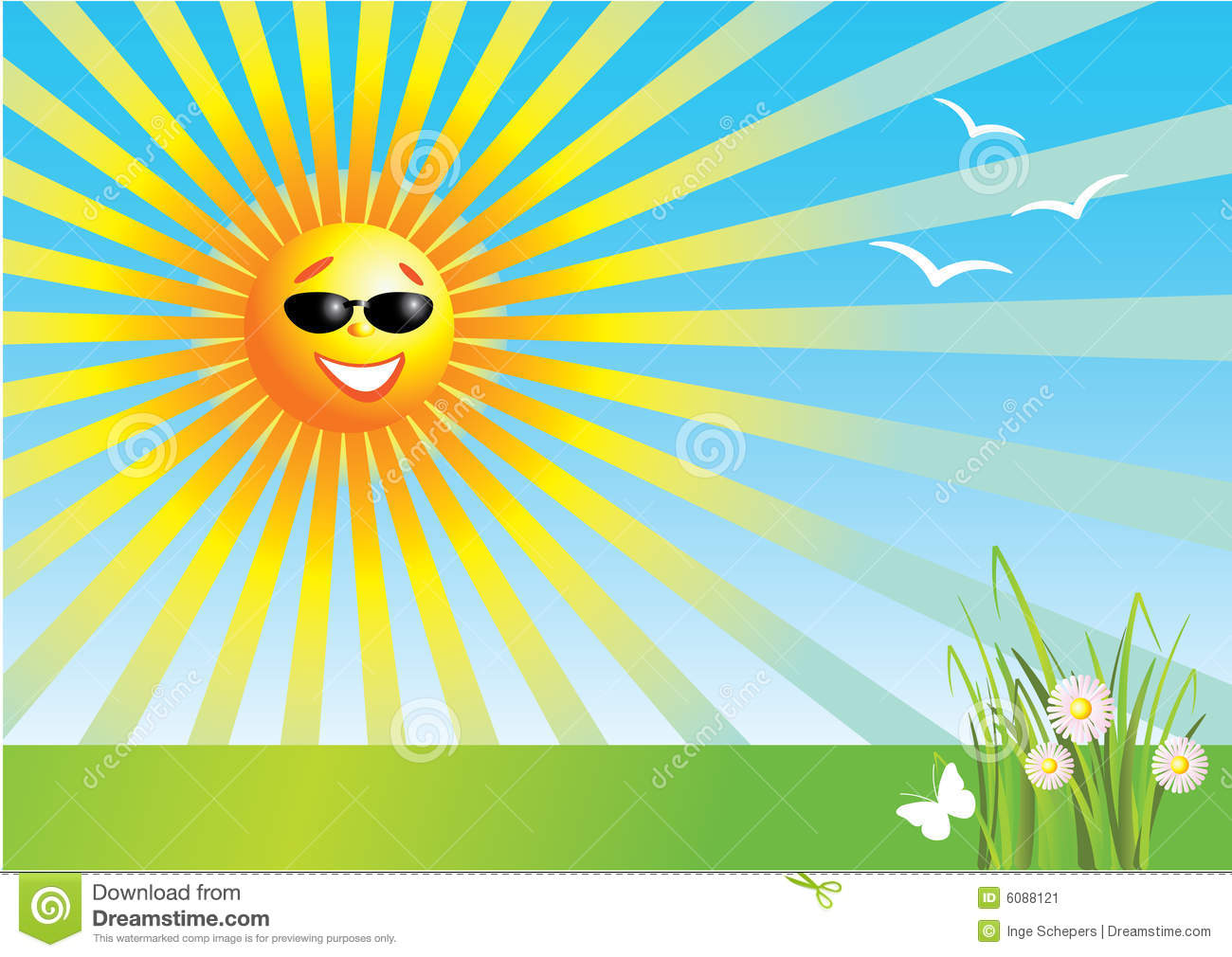 summer
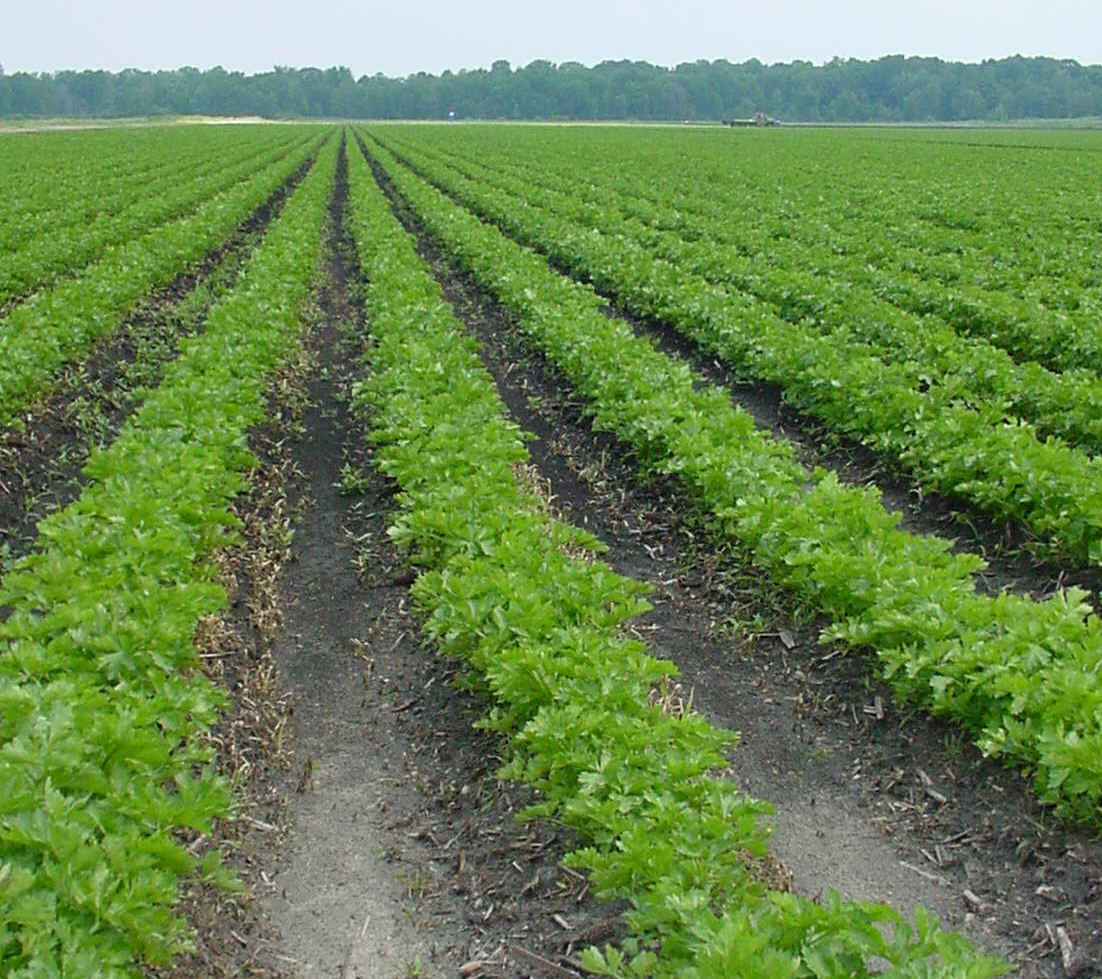 crops
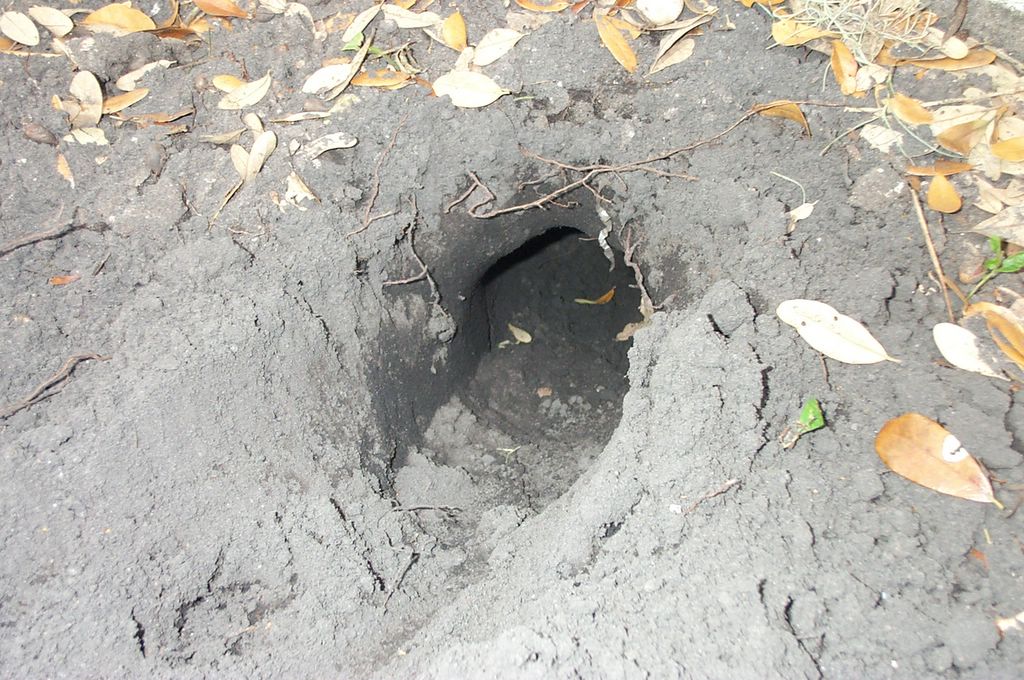 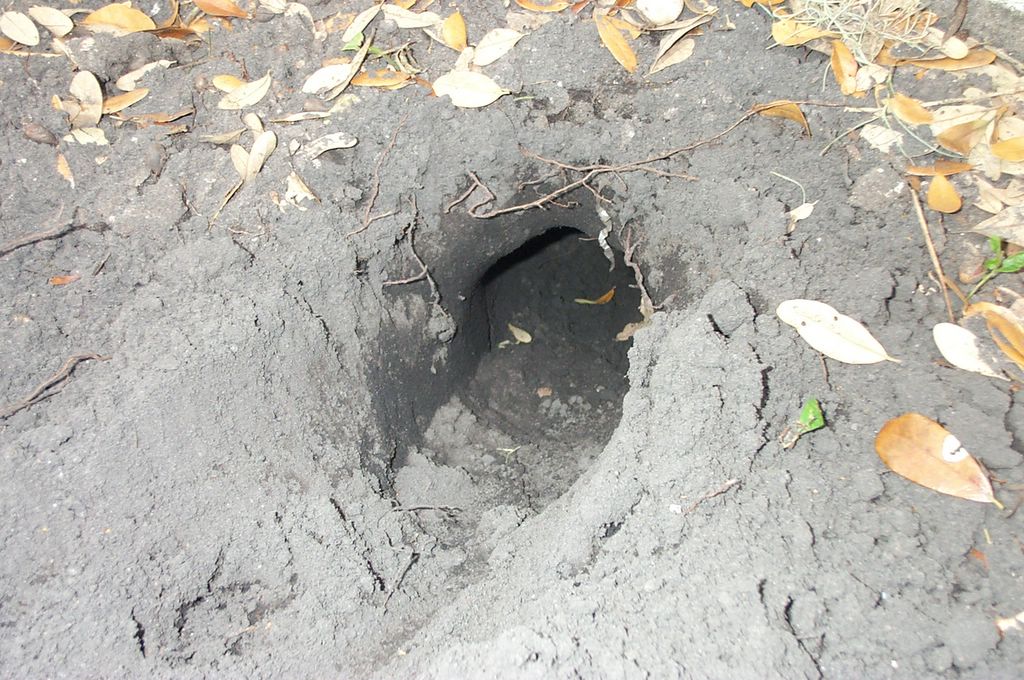 nature
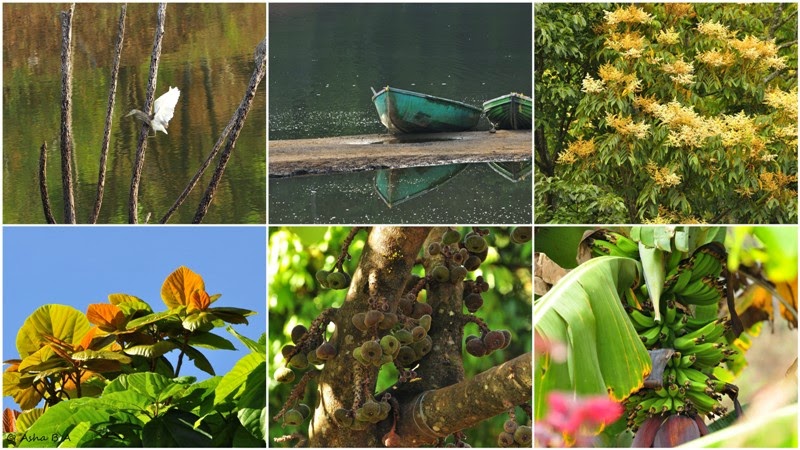 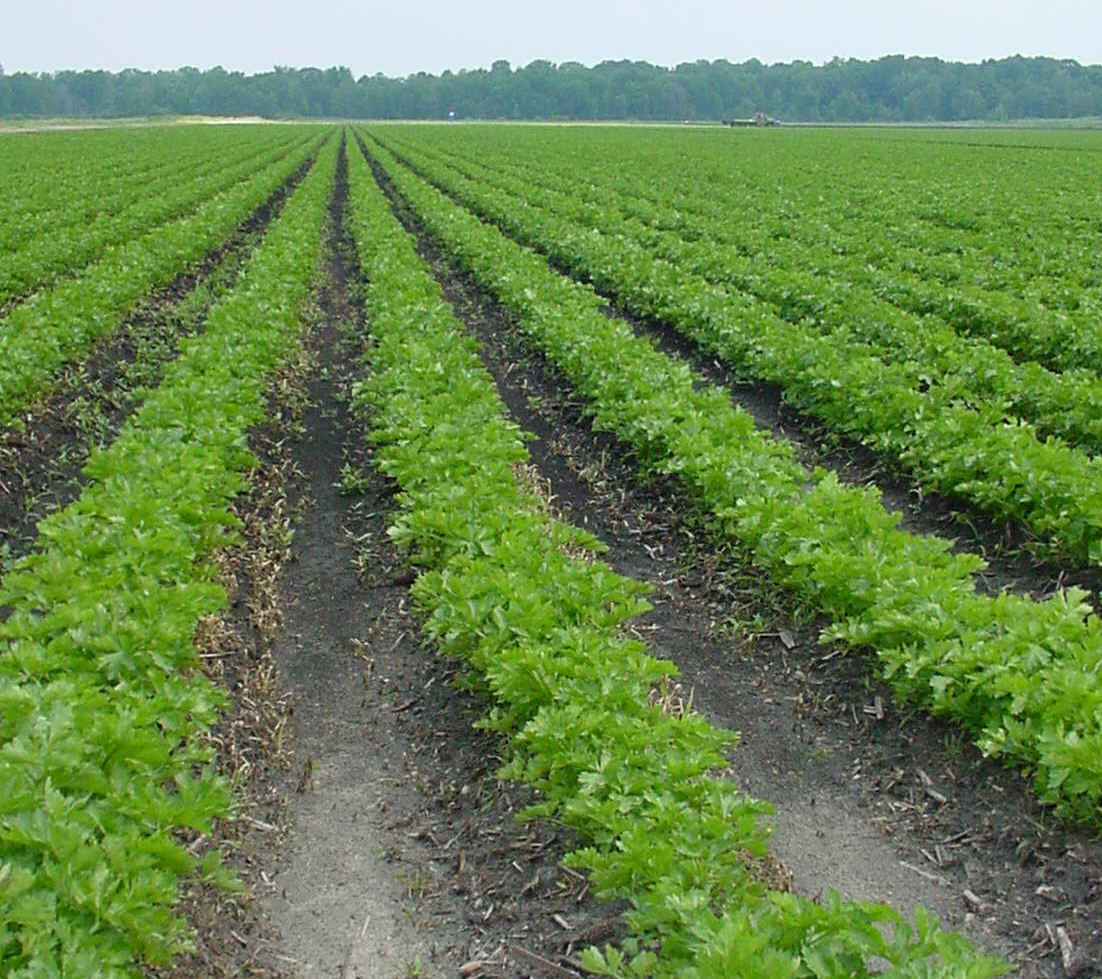 hole
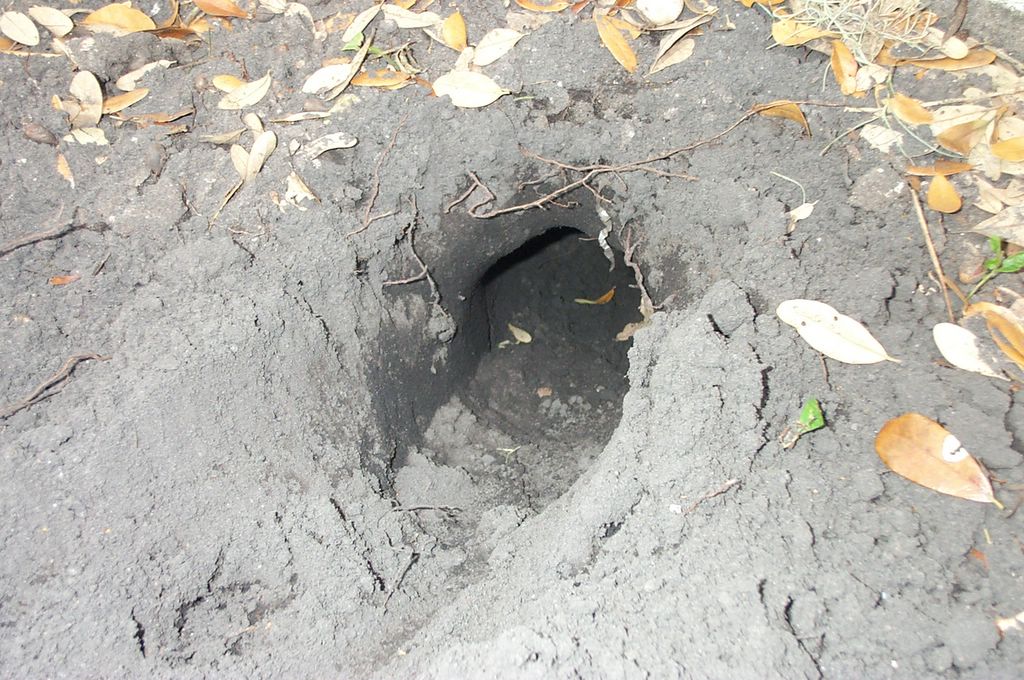 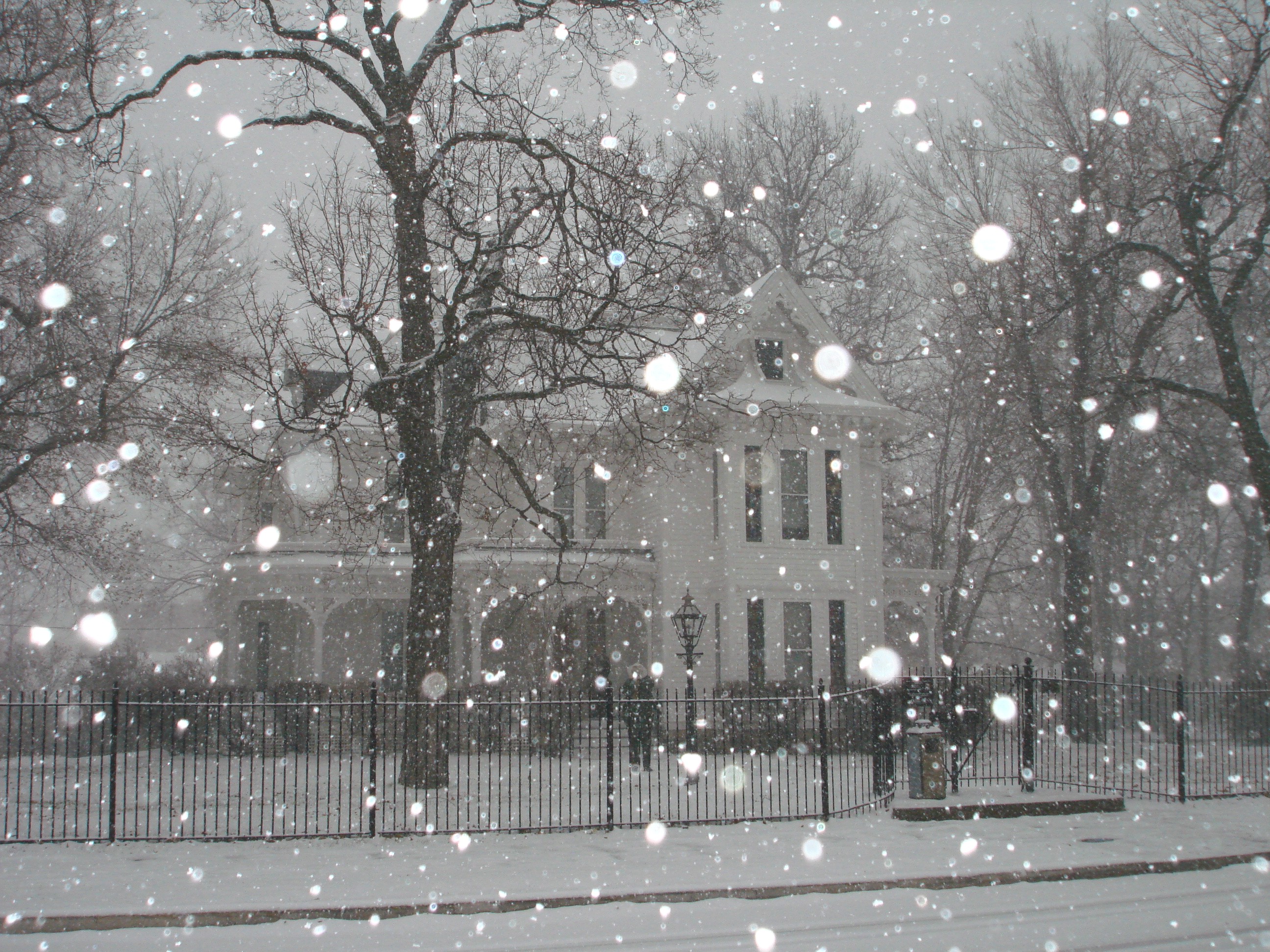 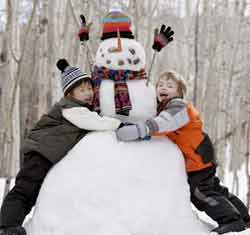 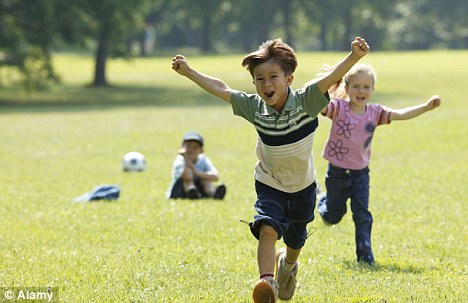 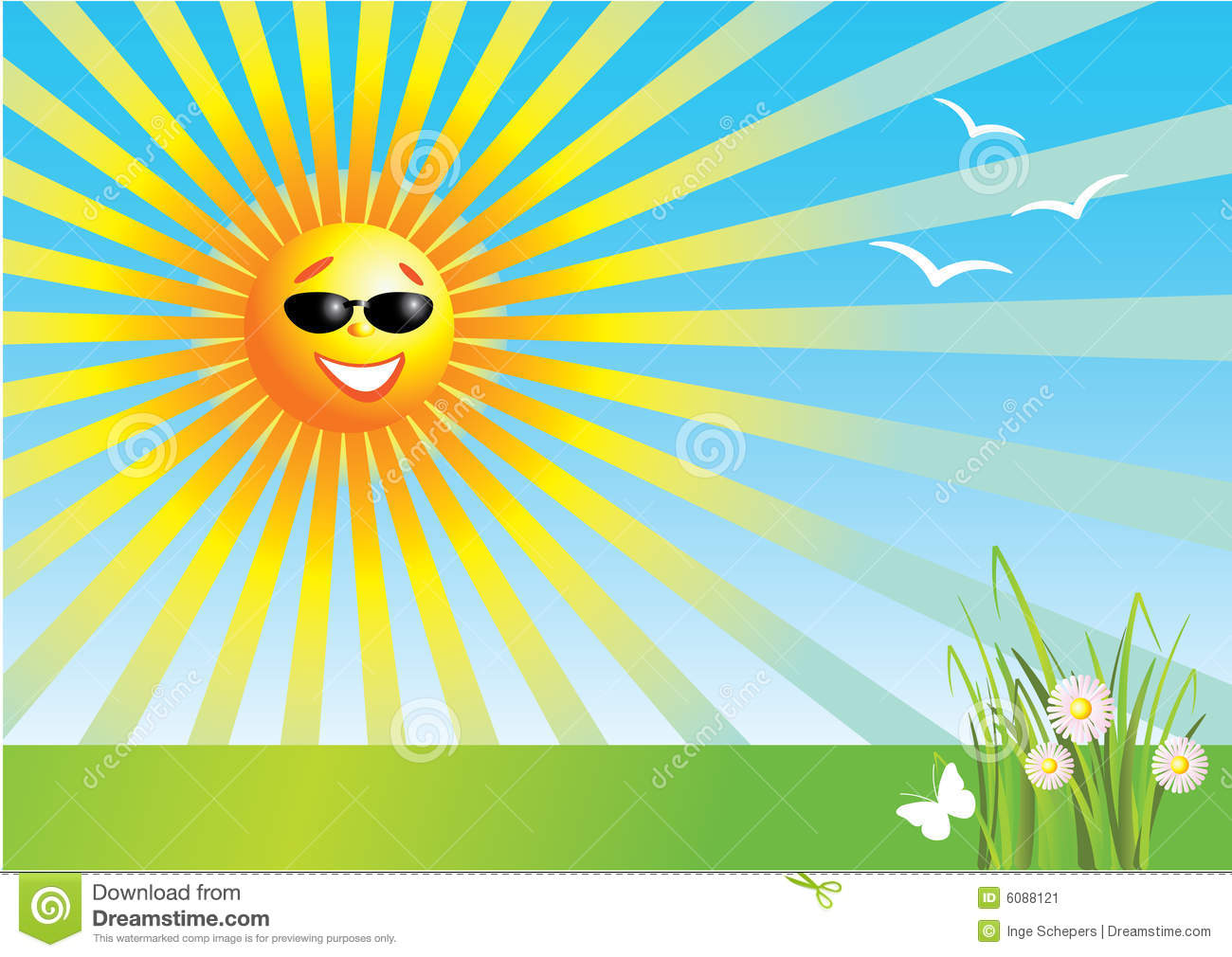 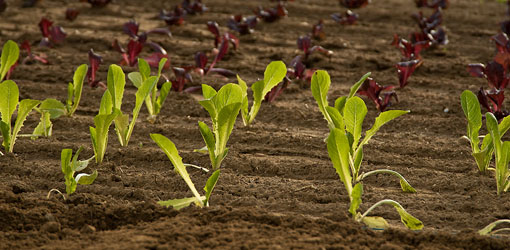 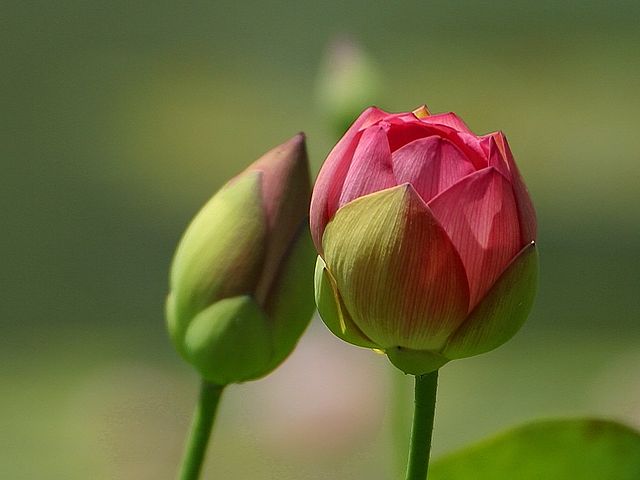 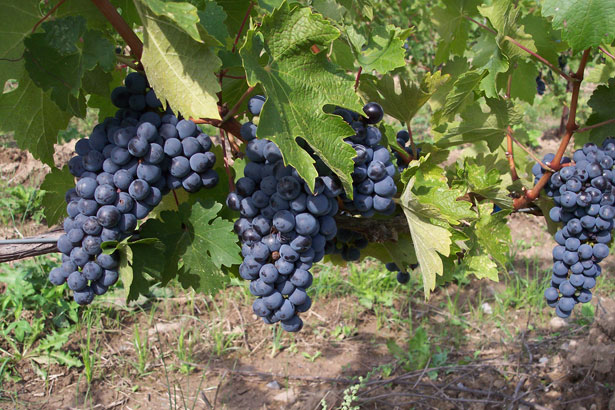 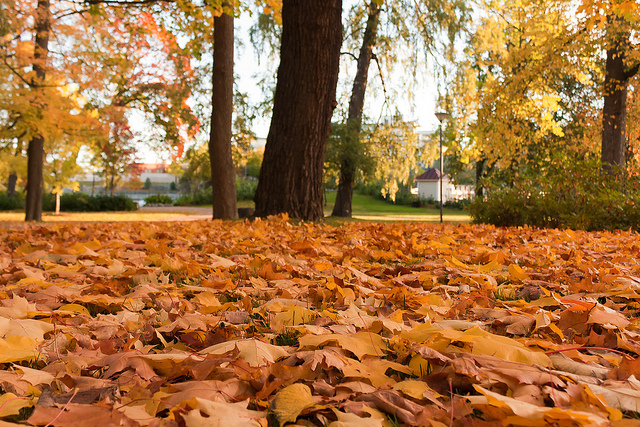 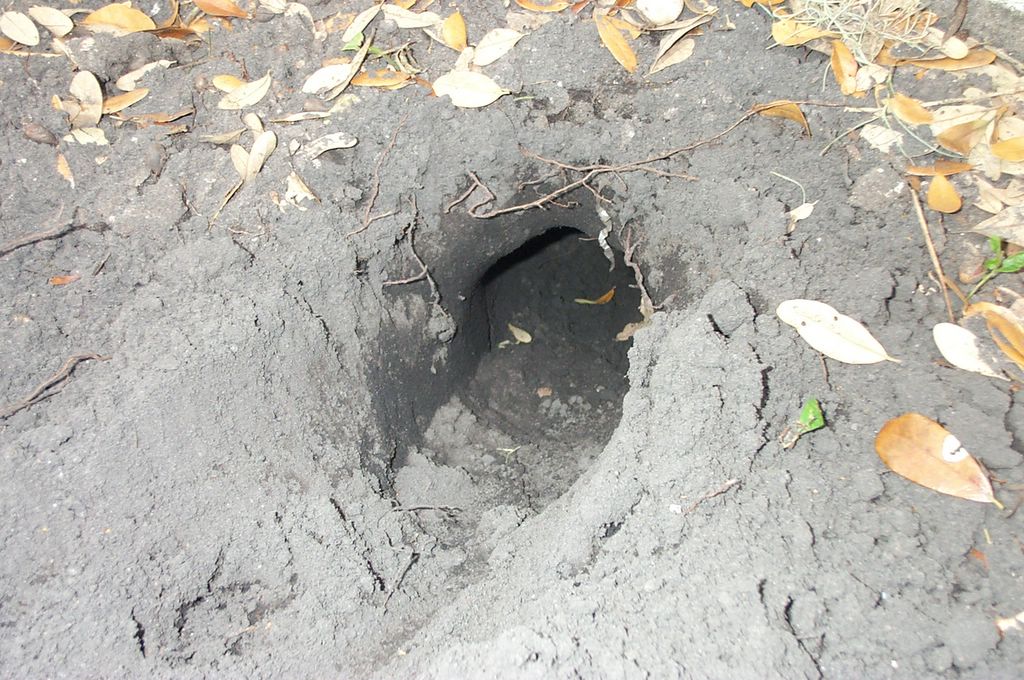 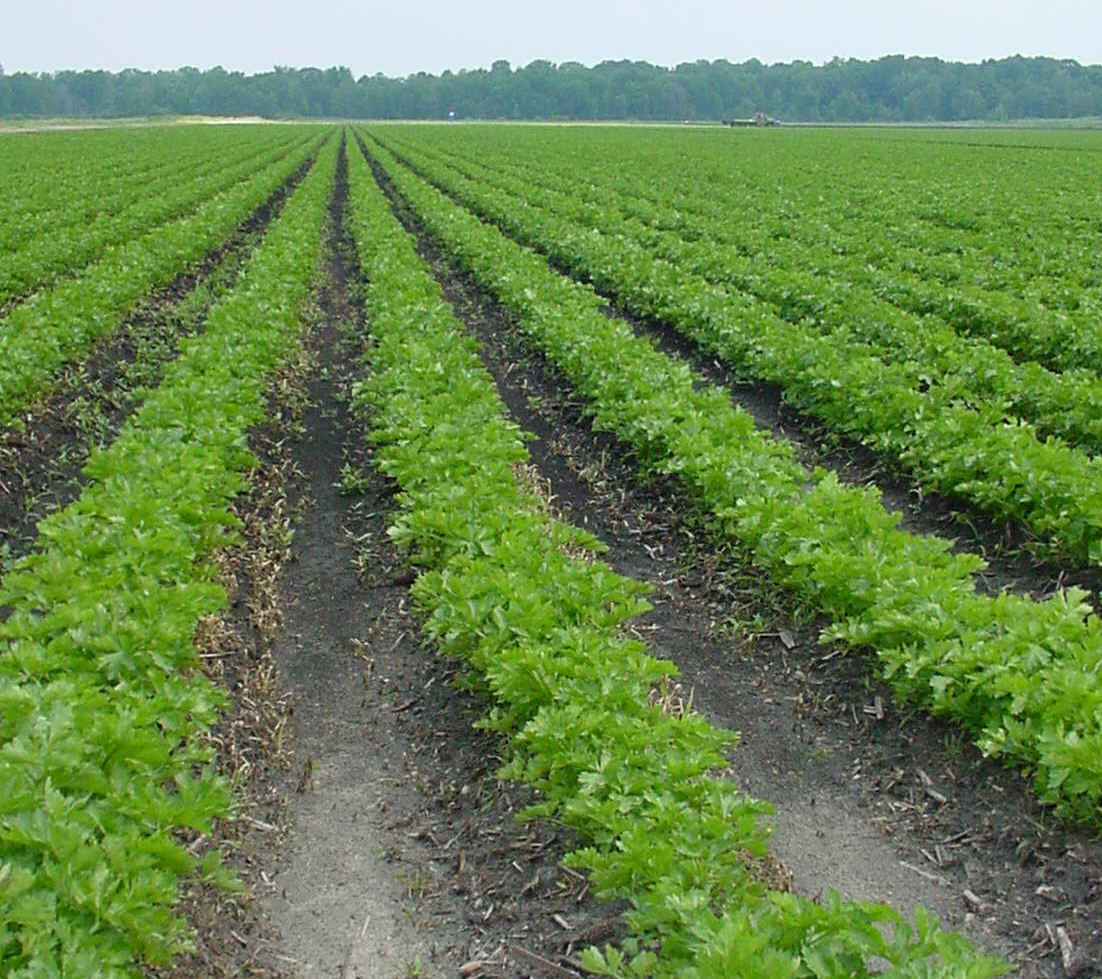 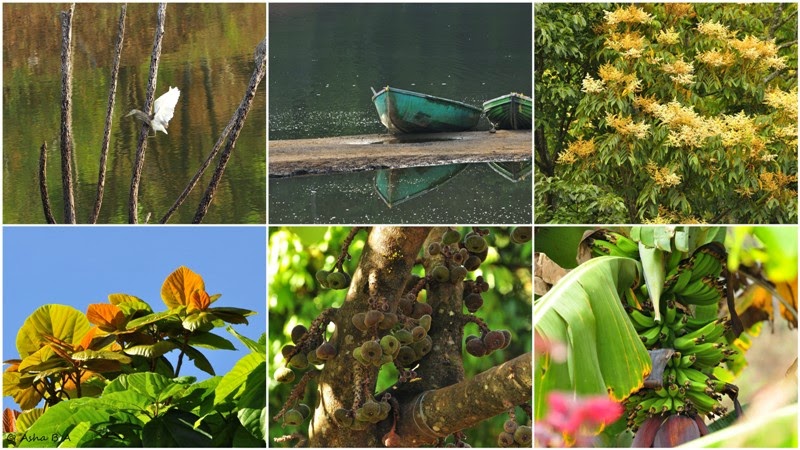 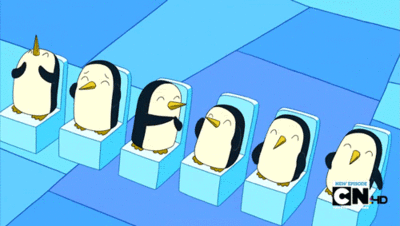